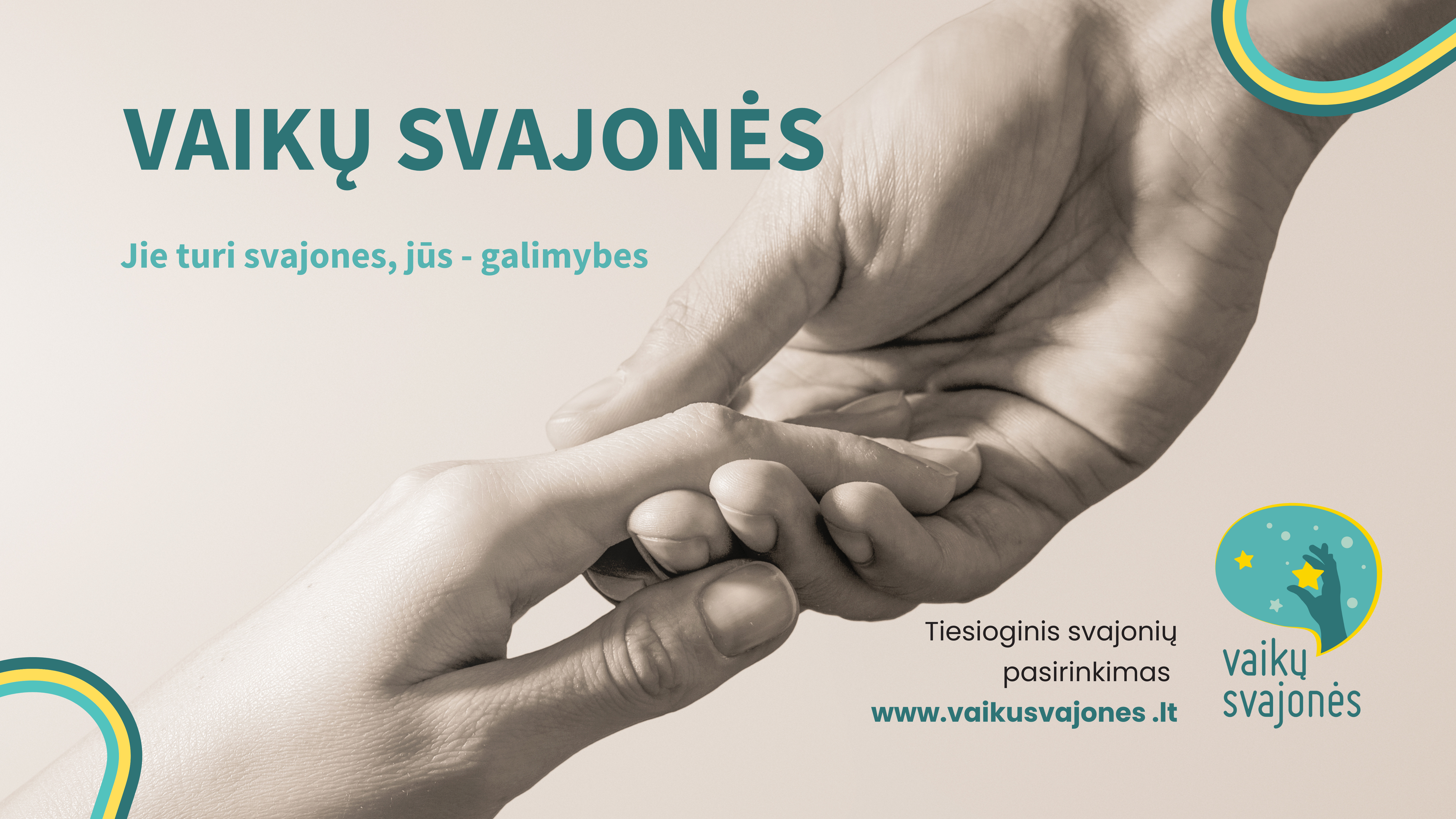 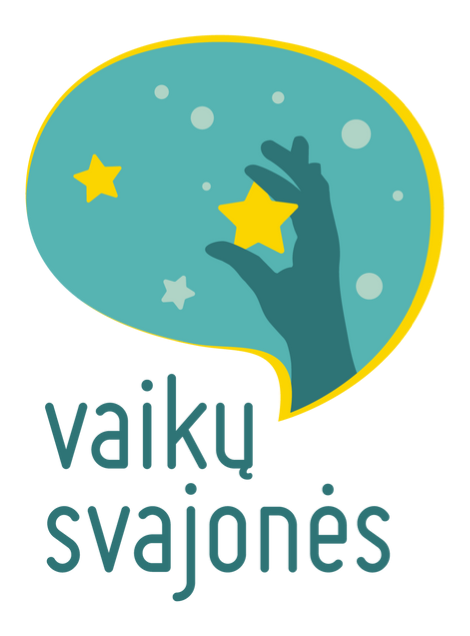 Vaikų svajonių projektas yra ypatinga iniciatyva, kuri siekia padėti vaikams, gyvenantiems sudėtingomis socialinėmis sąlygomis. Projektas siekia užtikrinti, kad kiekvienas vaikas turėtų galimybę įgyvendinti savo svajones, nepriklausomai nuo to, kur gyvena ar kokios yra jų socialinės aplinkybės. Tai yra puiki galimybė suteikti vaikams nepriklausomybę, savivertę ir suteikti jiems patirties, kuri gali padėti tobulėti ir vystytis.Vaikų svajonių projektas veikia kaip tarpininkas tarp vaikų ir žmonių, kurie nori padėti jiems įgyvendinti savo svajones. Projektas ieško rėmėjų ir partnerių, kurie pasirengę padėti vaikams įgyvendinti svajones, ir sudaro sąlygas vaikams dalyvauti įvairiose veiklose, apie kurias  jie visada svajojo.Tai gali būti įvairios veiklos, tokios kaip mokymasis muzikos, sporto ar meno, kelionės į kitas šalis ar netgi jų svajonių karjeros pradžia. Vaikai gali pasirinkti savo svajonę, o Vaikų svajonių projektas padeda jiems ją įgyvendinti.
2023 metais Vaikų svajonių įvykdyti projektai:Vaikai su (ne) GALIA - Priemonės ir veiklos (sportinės, kūrybinės) padedančios išryškinti vaikų GALIAS. Labas, Rugsėji!-  mokyklinis krepšelis  mokyklai ir priemonės Dienos centrų vykdomai užklasinei veiklaiKalėdos- Įvairūs daiktai bei užklasinė veikla sunkiai besiverčiančiose šeimose augantiems vaikams. Mažieji stebukladariai- praktinės – nuotolinės veiklos, kuriose, ugdydami kūrybiškumą, logiką ir kritinį mąstymą, vaikai kuria virtualius kūrinius, padedančius atskleisti kompiuteriu kurtą mokslo magiją .
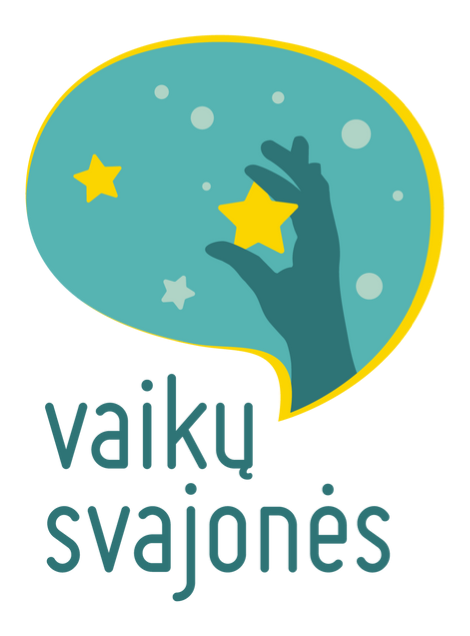 Vaikai su (ne) GALIA buvo paskelbtos ir išpildytos 437 svajonės. Bet tai tik formalus skaičius, nes svajonės buvo dalintos į dalis, po 30—50 EUR. 171 svajonę išpildėmė surinktų lėšų sąskaita ir panaudojus Contribee pinigus.665 EUR Alytaus Lietaus vaikams, centro įrangai. 1300 EUR Asociacija Maži žingsneliai Mykolo svajonei į varžybas. Apie Mykolą: Mykolas yra 15m paauglys iš Šiaulių, kuris jau 4m užsiiminėja bėgimo su triračiais sportu, kuris originaliai vadinasi Frame running.Jis ne tik pats domisi šiuo sportu, bet ir aktyviai dalyvauja jo populiarinime Lietuvoje, nes buvo vienas pirmųjų vaikų, išbandžiusių šią sporto rūšį, o dabar vien Šiauliuose mes jau turime visą vaikų komandą :) 2000 EUR- Mažeikių Lietaus vaikams. Jų visos komandos svajonei: užsiėmimams baseine. 1500 EUR- Molėtų Kijelių neįgaliųjų centrui. 3100 EUR- mūsų nerealiems gimnastikos čempionams, Saulės vaikams iš gimnastikos klubo Skrydis. 8 vaikai keliavo  į pasaulinį gimnastikos renginį ,,World Gymnaestrada 2023"
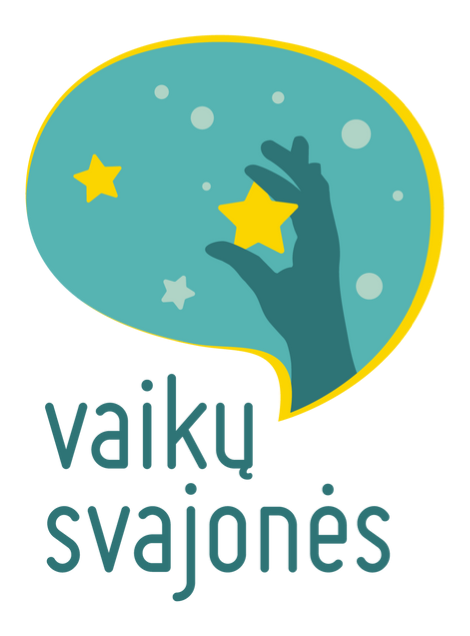 Labas, Rugsėji!Iš viso publikuota 5210 svajoniųIšpildyta 4206 svajonės. Vaikų svajonės už paaukotus 5699, 57 EUR nupirko kuprinių, penalų, kanceliarinių reikmenų 6-7 metų ir 16-17 metų amžiaus vaikams, kurių svajonės buvo nepasirinktos. Pasirinkome šias vaikų grupes, kad mažieji svajotojai pirmuosius mokslo metus pradėtų, o vyriausieji tęstų oriai pasiruošę naujiems mokslo metams. Nors ir nepavyko išpildyti visų svajonių, bet kiekviena šeima gavo nors po kelis daiktus, reikalingus pasiruošti mokyklai, Dienos centrai  reikmenis, reikalingus užklasinei veiklai ir tai labai palengvino jų visų finansinę naštą. Labas , Rugsėji projekto metu įgyvendinome ir mini projektą. Drauge su Šv. Kristoforo Rotary klubu išpildėme 51 Ukrainiečio , gyvenančio Prienuose, Trakuose ir Jonavoje, svajones. Pilnai sukomplektuotas kuprines finansavo Rotary klubas.
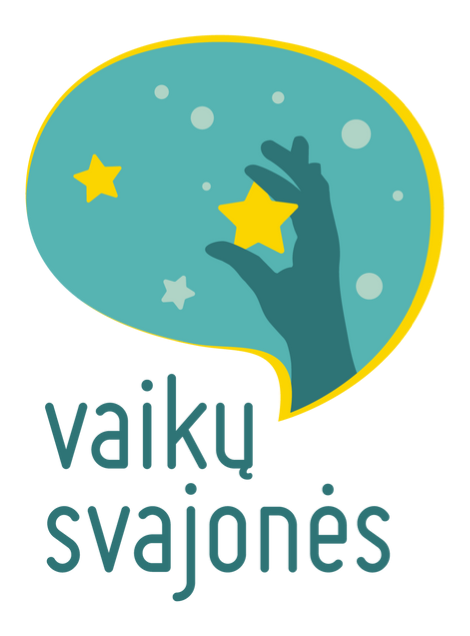 Vaikų svajonių KalėdosLapkričio 13 d. Pasaulinę gerumo dieną startavęs projektas sulaukė 9866 svajonių. Ir visos svajonės buvo išpildytosĮdomioji statistika  (pasirodo ne paspirtukai valdo)Dalyvavo 145 socialiniai centrai, dienos centrai, bendruomenės ir 659 socialiniai darbuotojai.Daugiausia vaikai svajojo: Dailės reikmenys 966, Ausinės 925, Paspirtukai 564, Striukės 562, Stalo žaidimai 562, Kolonėlės 539, Źaislai 516 Power bankas 505, Batai 493, Patalynė 370, Meškerės 297, Bilietai į teatrus, koncertus 220, Knygos 125. Asmeniškai vaikams įteikė  4638 svajones,  per DPD siuntė 5228 svajones.Kadangi kiekvienais metais atsiranda dingusių pildytojų, tai Vaikų svajonių sąskaita buvo išpildytos 45 svajonės už 1758,23 EUR.Nupirkome vienos šeimos dviems paaugliams, nukentėjusiems nuo Viršuliškio gaisro, būtinus drabužius: 202.90 EUR.
Is
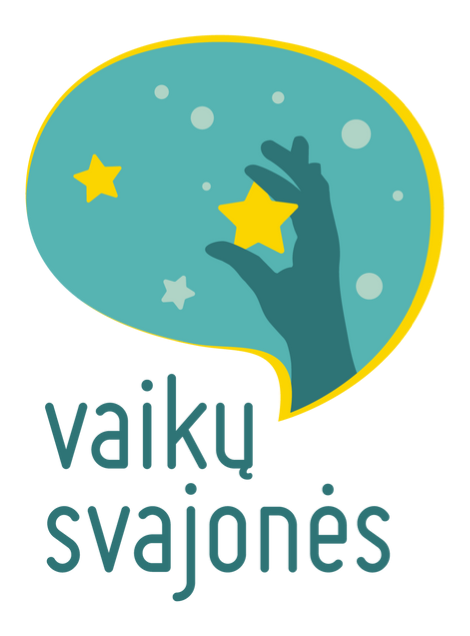 Mažieji stebukladariai 

Startavome  2023 m. kovo pradžioje ir pabaigėmė birželio  vidury̨.
Unipark surinko 1000 EUR per parkavimo programėlę ir skyrė mokytojų atlyginimams.


Visą pilną programą baigė 711 vaikų, su kuriais dirbo penki mokytojai. 



Mažųjų stebukladarių biudžetas 
21 141 EUR
Is
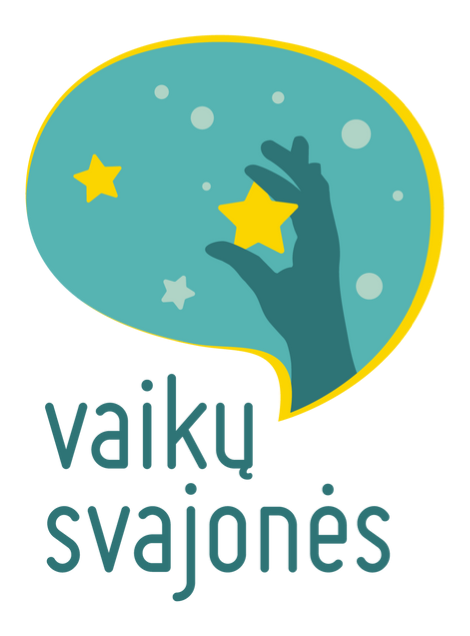 BiudžetasIš Juridinių asmenų gauta : 28725.97 EURIš fizinių asmenų gauta:  30584,54 EURParamai skirta gyventojų pajamų mokesčio dalis: 6694,99 EURSuteiktos paramos ir labdaros: 54045.09 EUR Darbuotojų darbo užmokesčio sąnaudos: 222.81 EURVaikų svajonių projektui paslaugas teikiančių asmenų paslaugų kaina: 43905,70 EURKomisiniai už banko paslaugas: 125,96 EURKitos bendrosios ir administracinės sąnaudos: 2260,94 EUR
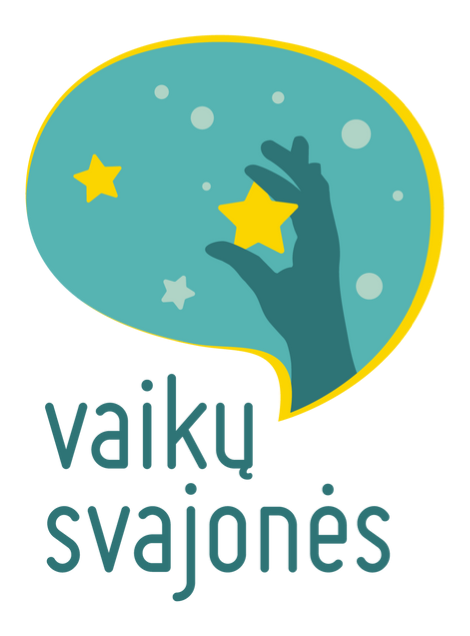 Vaikų svajonių iniciatyva Lietuvos galios laureatai (www.lietuvosgalia.lt) Lietuvos Prezidento Gitano Nausėdos ir pirmosios ponios Dianos Nausėdienės nuostabios iniciatyvos, apjungiančios gerus darbus, apdovanojimas, skirtas Vaikų svajonėms.  Nors esame maži, virtualūs, neturintys patalpų, sandėlių, bet tuo pačiu esame DIDELI, nes turime mižinišką didelės širdies ir geros valios žmonių bendruomenę, turime energijos ir jėgų apjungti visus  į savanorišką, jau 14 metų vykdomą veiklą. Vaikų svajonės 2023 metais išpildė  14509 svajones.Per visus veiklos metus išpildytos jau 138076 svajonės.
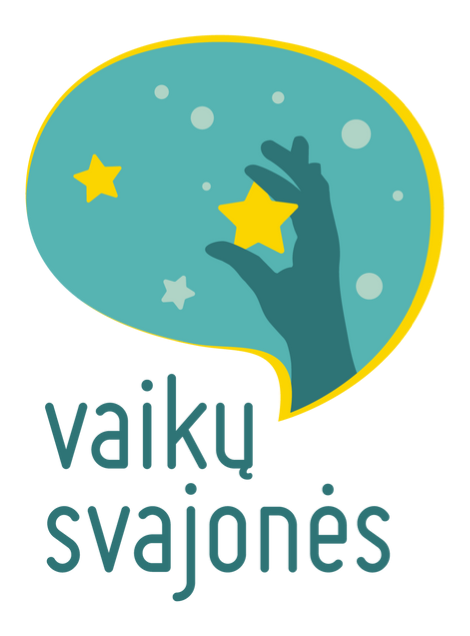 Kodėl verta remti mus? Tikslingumas skirta parama nukeliauja aiškiai ir tikslingai, ne į "bendrą katilą". Paramą gauna tiesiogiai vaiko šeima arba dienos centras procesą koordinuojant socialiniam darbuotojui Pasirinkimas suteikiama galimybė patiems rinktis, kuriam vaikui ir kokią jo svajonę pildyti Pagalba jautriausiems jūs galit, jau šiandien padėti kurti šviesesnę ateitį – išpildyti jautriausios visuomenės dalies – vaikų gyvenančių nepritekliuje svajones Atgalinis ryšys galimybė asmeniškai įteikti svajonę arba per soc.darbuotoją, kuris suteikia atgalinio ryšio informaciją
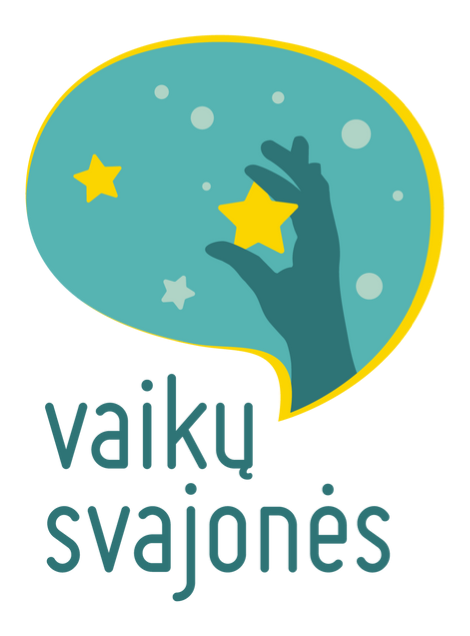